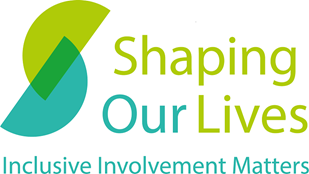 Shaping Our Lives
Inclusive Involvement Matters
- Enablers and barriers to effective involvement in 
social work research
Becki Meakin
15 April 2021
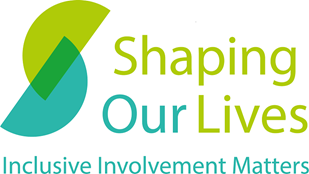 About Shaping Our Lives
We work with people, especially those facing the biggest barriers, to build better more inclusive services and support.
Inclusive Involvement practice
Research about service user experiences
Network and support for service users and their organisations
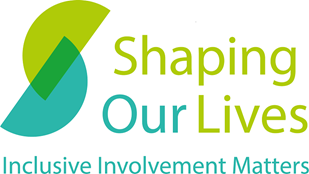 The Inclusive Involvement 
Movement
Supporting individuals to effectively self-advocate for their inclusive involvement
 
Supporting providers to use a framework for meaningful involvement, led by service users

Sharing involvement opportunities with Disabled people, service users and their carers
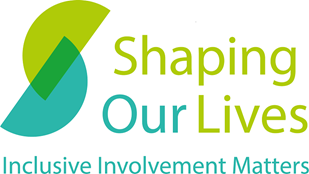 Today’s Presentation
Locked In or Locked Out
experiences of Disabled people using digital technology during Covid19

Disabled researchers investigating the use of remote technologies in social work

Enablers and barriers to inclusive involvement
Locked In or Locked Out 
Introduction
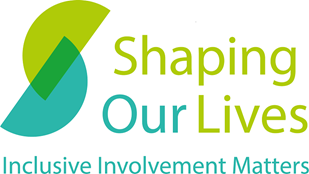 90 Disabled people took part
Broad spectrum of impairment and health conditions, ages and gender
Investigated:
telephone
video call
video meeting
Range of audience interactions:
family and friends 		
leisure
health and social care 	
work and education
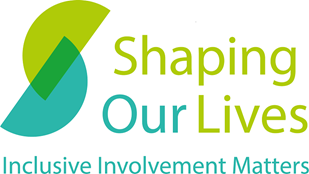 Findings - positives
Provides access to people previously excluded
Time and energy saving
Safer
People less aware of impairments
Flexible working
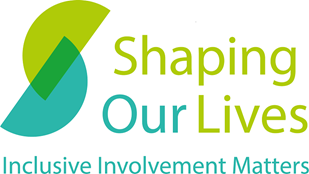 Findings - negatives
Not accessible to all for a range of reasons
socio-economic
equipment and training
poorly facilitated
Is not a replacement for face-to-face
Method varies depending on impairment and health condition
Social and economic factors
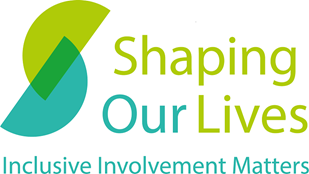 Getting it right
Personalised approach
Different methods for different activities
Skilled facilitator and extra support
Planning and ground rules
Tech and internet support e.g. dongles
Agree reasonable adjustments in advance
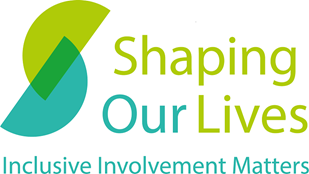 Digital Technology 
in Social Work
Joint study with King’s College London and the British Association of Social Workers (BASW)

Funded by NIHR School of Social Care Research
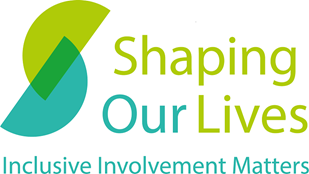 Approach
To build on guidance published by Social Work England, Social Care Institute for Excellence (SCIE) and BASW
Gather experimental data from social workers and Disabled adults
What methods work in what situations
Disabled researchers with experience of adult social care
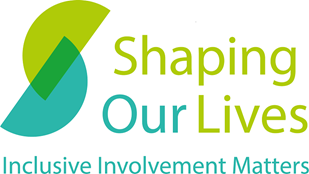 Objectives
Understand how digital technologies have been used and what the experience has been 
Explore social workers knowledge
Identify implications for practice
Produce a practise guide
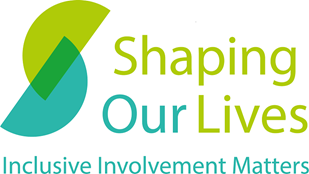 Why Disabled Researchers?
User-led project
Empathy and personal understanding 
Trusted by Disabled users of social work
Opportunity to build skills for Disabled people
Get more Disabled people involved in social work research
Barriers to Disabled people 
doing research
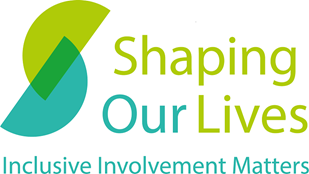 Less access to relevant education and higher education
Higher unemployment 
General barriers to work - change in culture with pandemic and growth of home working
Equipment to conduct research
Training in research approaches
Overcoming perceptions
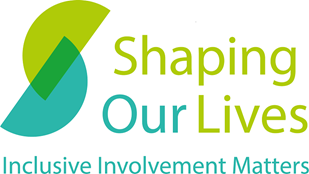 Removing barriers for Disabled 
people to do research
Not required to have research experience - can have transferable skills
Not a focus on education and employment experience
Offer range of hours per week
Hourly paid and flexible (permitted work)
Training before research starts
Provision of recording and handsets or tablets if needed
Administrational support
Mentor
Localised so people can draw on local network
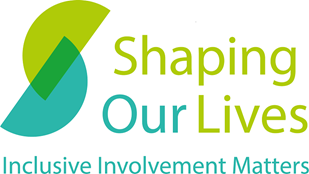 What will they do?
The Disabled researchers will take part in all aspects:
Learn about the whole process
Understand how research is designed and data is analysed
Learn how to present findings
Get insight on ways to use digital technologies themselves
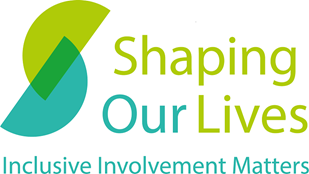 General barriers to 
involvement
Ongoing study about what makes involvement inclusive and meaningful (75 respondents)
Two thirds of people do not know about opportunities 
Being asked about access and support requirements
Having access and support requirements organised in advance
Papers are provided in advance and in accessible formats
Accessible venues or technology
Opportunities to feedback (on the day and after)
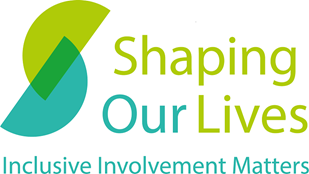 My Involvement Profile
Shaping Our Lives new service launching later this year


“Yes, it is difficult to remember them all when asked, it often ends up being an evolving process of the requirement being revealed as things go wrong”
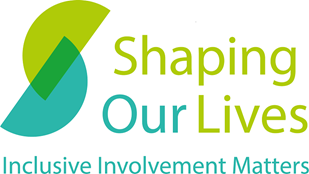 Summary
"Funders of research and projects do not understand the complexity and time constraints of 'truly' survivor / user led research processes. 
If we are 'experts by experience' then we are excluded from being peer reviewers by many funders of research, if we do not have an academic post we are excluded from applying in our own rite altogether. 
We are in a catch 22 situation."
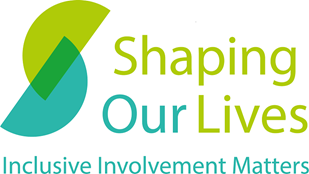 Contact Details
Becki Meakin

becki@shapingourlives.org.uk

07956 424511

www.shapingourlives.org.uk